CHARTER SCHOOL LEADERS AND AUTHORIZERS’ COLLABORATIVE COHORT
The E.S.S.E.R. CLIFF Myth or reality 

Dr. Raphael “Tony” Arza, Moderator
Panelist:
Board Chair of Osceola County Public Schools, Ms. Heather Kahoun 
Superintendent of Osceola County Public Schools-Dr. Mark Shanoff
Chief Operating Officer of Academica Schools, Mr. Julio Robaina
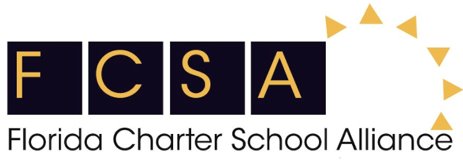 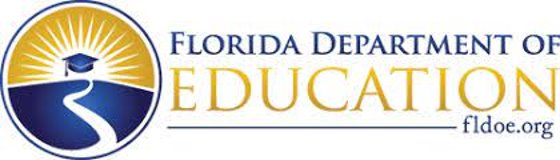 Overview of the Collaborative Cohort Roundtable
Purpose: Bringing together key stakeholders such as school leaders, administrators, and education experts to foster collaborative discussions on critical educational topics.
Focus Areas: Addressing relevant issues impacting schools, with an emphasis on sharing best practices and innovative solutions.
Year 3 Milestone: Building on previous discussions to deepen dialogue and implementation of strategies for improvement.
Structure of the Roundtable Discussion
Introduction: Welcome and outline of the session's goals (led by Dr. Tony Arza. 
Panelist Contributions: Key stakeholders provide insights on navigating the end of E.S.S.E.R. funding.  (Panelists: TBA) 
Each panelist shares perspectives in timed intervals (3-4 minutes)
Closing Remarks: Summary of key points and next steps.
General Focus Areas for Discussion
Vision and Strategy: Exploring panelists’ perspectives on the broader vision and strategic approaches to the roundtable topic of running cost effective schools. 
Community and Stakeholder Engagement: Discussing the role of families, community members, and other local stakeholders in improving school outcomes.
Preparedness and Resilience: Addressing the foundational elements of preparedness and resilience within schools, with a focus on maintaining cost-effective operations in the absence of supplemental funding sources, such as ESSER.
Main Discussion Questions
1. One of the biggest complaints we hear when we talk about public education is budget, "There is not enough money." We see that same idea implied in the language of the ESSER cliff, so I’d like to start off by asking is there enough money in Education? Do you believe there is enough money in education? Do you believe public education needs more
money? Why or why not?
2. In Tallahassee, recent legislation has been on deregulating public education, how much do you think that budgetary constraints are a consequence of over regulating education?
3. As leaders, of a large network of schools (insert data how many school are in Osceola, how many school are in the Academica network), how are you able to save money and at the same time provide the greatest value when it comes to the education that students receives within your organization?
4. In what ways can schools innovate and optimize resources to continue delivering high-quality education without relying on emergency relief funds like E.S.S.E.R.?
5. Do you believe that deregulation would help schools save more money, and thereby save taxpayers more money and provide a higher quality education for your students? Why or why not?